Chapter Six
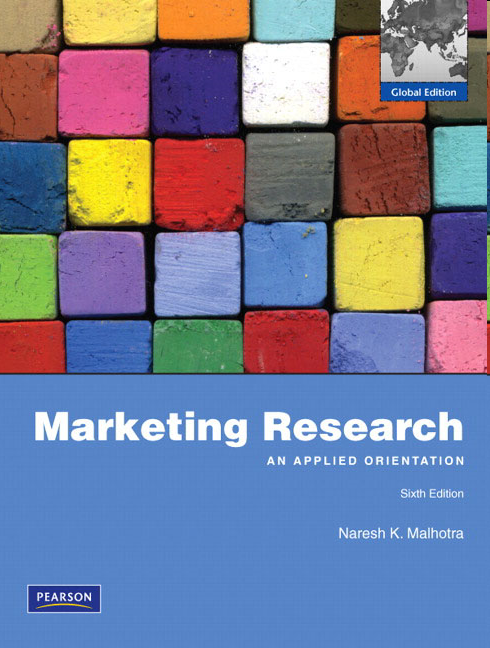 Descriptive Research Design: Survey and Observation
1
1) Chapter Outline – Overview and Surveys
Overview
Survey Methods
Survey Methods Classified by Mode of Administration
A Comparative Evaluation of Survey Methods
Observation Methods
Observational Methods Classified by Mode of Administration
A Comparative Evaluation of Observational Methods 
Relative Advantages and Disadvantages of Observational Methods 
Key slides: 4; 6; 7; 11; 16; 17-27
2
2) Survey Methods
A survey is a collection of questions (usually close-ended) used to study the sampling of individuals from a population with a view towards making statistical inferences about the population using the sample.  
Survey methods are generally used for collecting quantitative data, although not always.
3
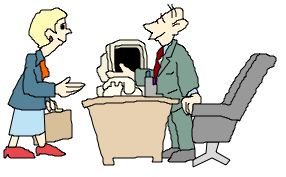 Traditional Telephone
Computer-Assisted Telephone Interviewing
Computer-Assisted Personal Interviewing
Survey Methods
Mall Intercept
Telephone
Personal
Mail
Electronic
In-Home
E-mail
Internet
Mail Interview
Fig. 6.1
3) A Classification of Survey Methods
Mail Panel
4
A Classification of Survey Methods
The most common modes of survey administration include:
Telephone
Personal
Mail
Electronic
Hybrid (some combination of the other four)
The choice between administration modes is influenced by several factors, including 
1) costs, 
2) coverage of the target population, 
3) flexibility of asking questions (e.g. skip patterns),
4) respondents' willingness to participate and 
5) response accuracy.
5
A Few Ways to Increase Coverage and Reduce Costs
Random Digit Directory Designs: Select an exchange (middle 3 numbers) and randomize the last four numbers.
Adding a Constant to the Last Digit: 
Number selected from directory: 404-953-3004 (exchange-block). Add one to the last digit to form 404-953-3005.
Randomizing the r Last Digits: 
Number selected from directory: 404-881-1124. Replace the last four digits of the block with randomly selected numbers 5, 2, 8, and 6 to form 404-881-5286.
Amazon Mechanical Turk: online service in which you can pay respondents a small amount to complete a task of your choosing.
https://www.mturk.com/mturk/welcome
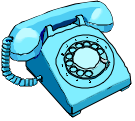 6
How Do we Evaluate Survey Methods?
Task Factors
Diversity and Flexibility of Questions
Use of Stimuli
Sample Control
Quantity of Data
Response Rate
Situational Factors
Control of Data Collection Environment
Control of Field Force
Interviewer Bias
Speed
Costs
Respondent Factors
Perceived Anonymity
Social Desirability
Low Incidence Rate
Respondent Control
7
Criteria for Evaluating Survey Methods: Task Factors
TASK FACTORS
Diversity of Questions and Flexibility of Data Collection
The flexibility of data collection: the extent to which the respondent can interact with the interviewer and the survey questionnaire. 
The diversity of questions: depends upon the degree of interaction the respondent has with the interviewer and the physical questionnaire.
 
Use of Physical Stimuli
The ability to use physical stimuli such as the product, a product prototype, commercials, or promotional displays during the interview.
E.g. “On a scale from 1-7, how much do you like this new smart phone?”
8
A Few Notes on Writing Questions
Rule 1. Use correct spelling, punctuation and grammar style 
Rule 2. Use specific questions.
Rule 3. Use a short introduction to question of behaviors. In this way you cannot only refresh the memory of the respondent, but also explain what you mean with the concept you are using.
Rule 4. Avoid the use of technical terms and jargon (unless appropriate for specific respondent group).
Rule 5. Avoid questions that do not have a single answer.
Rule 6. Avoid negative phrasing, e.g., "should the school not be improved?"
Rule 7. Avoid words and expressions with multiple-meanings.
Rule 8. Avoid stereotyping, offensive and emotionally loaded/ biased language.
9
Criteria for Evaluating Survey Methods: Task Factors
Sample Control
Sample control is the ability of the survey to reach the people specified in the sample effectively and efficiently.
Quantity of Data
The ability to collect large amounts of data.  

Response Rate
Survey response rate is broadly defined as the percentage of the total attempted interviews that are completed.
10
A Few Notes on Sampling
A probability sampling scheme is one in which every unit in the population has a chance (greater than zero) of being selected in the sample. 
This sampling makes it possible to produce unbiased estimates of population totals.
Nonprobability sampling is any sampling method where some elements of the population have no chance of selection.
Exclusion bias exists in these types of samples.
11
Criteria for Evaluating Survey Methods: Situational Factors
SITUATIONAL FACTORS
Control of the Data Collection Environment
The degree of control a researcher has over the environment in which the respondent answers the questionnaire.
E.g. lab has high control, mail surveys have lower control
Control of Field Force
The ability to control the interviewers and supervisors involved in data collection.
12
Criteria for Evaluating Survey Methods: Situational Factors
Potential for Interviewer Bias
The extent of the interviewer's role determines the potential for bias.
This threat is highest in face-to-face methods.

Speed
The total time taken for administering the survey to the entire sample.

Cost
The total cost of administering the survey and collecting the data.
Internet surveys tend to be the cheapest and quickest.
13
Criteria for Evaluating Survey Methods: Respondent Factors
RESPONDENT FACTORS
Perceived Anonymity
Perceived anonymity refers to the respondents' perceptions that their identities will not be discerned by the interviewer or the researcher.  
 
Social Desirability/Sensitive Information
Social desirability is the tendency of the respondents to give answers that are socially acceptable, whether or not they are true.  
Generally, social desirability bias is most common when trying to obtain sensitive information.
14
Criteria for Evaluating Survey Methods: Respondent Factors
Low Incidence Rate
Incidence rate refers to the rate at which people qualify for a survey.
High incidence rate means more new people.

Respondent Control
Methods that allow respondents control over the interviewing process will solicit greater cooperation and are therefore desirable.
15
4) A Comparative Evaluation of Survey Methods
16
5) Observational Research
Observational research (or field research) is a social research technique that involves the direct observation of phenomena in their natural setting.
Observational methods are usually conducted in natural settings.
Observational research has more external validity (it’s generalizable beyond that study) but it is difficult to control for confounding variables, which can be a problem.
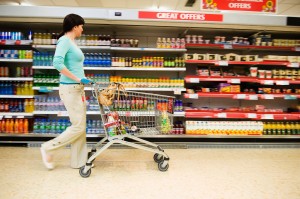 17
Observation Methods Structured Versus Unstructured Observation
For structured observation, the researcher specifies in detail what is to be observed and how the measurements are to be recorded.
E.g., an auditor performing inventory analysis in a store.  

In unstructured observation, the observer monitors all aspects of the phenomenon that seem relevant to the problem at hand.
E.g., observing children playing with new toys.
18
Observation Methods Disguised Versus Undisguised Observation
In disguised observation, the respondents are unaware that they are being observed.
Disguise may be accomplished by using one-way mirrors, hidden cameras, or inconspicuous mechanical devices.  
Observers may be disguised as shoppers or sales clerks.
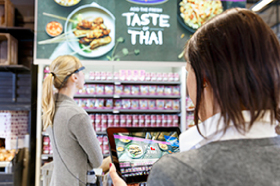 In undisguised observation, the respondents are aware that they are under observation.
19
Observation MethodsNatural Versus Contrived Observation
Natural observation involves observing behavior as it takes places in the environment.  
For example, one could observe the behavior of respondents eating fast food at Burger King.  

In contrived observation, respondents' behavior is observed in an artificial environment. 
For example, viewing behaviors in a test kitchen.
20
Personal Observation
Mechanical Observation
Trace Analysis
Content Analysis
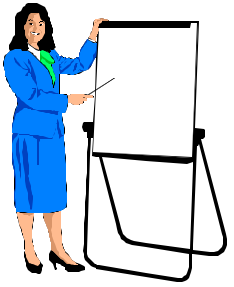 Audit
Observation Methods
6) A Classification of Observation Methods
Classifying
Observation
Methods
21
Observation Methods: Personal Observation
Personal Observation
A researcher observes actual behavior as it occurs.  
The observer does not attempt to manipulate the phenomenon being observed but merely records what takes place.  
For example, a researcher might record traffic counts and observe traffic flows in a department store.
22
Observation Methods: Mechanical Observation
Mechanical observation methods do not require respondents' direct participation.
The AC Nielsen ratings
TV, radio, newspapers, etc.
Turnstiles that record the number of people entering or leaving a building.
On-site cameras 
Optical scanners in supermarkets
Eye-tracking monitors
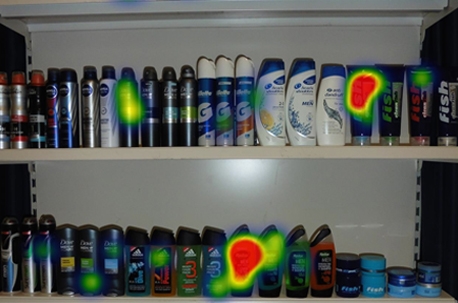 23
Observation Methods: Audit
Audit
The researcher collects data by examining physical records or performing inventory analysis.
The data are based upon counts, usually of physical objects (e.g. sales of specific grocery items).
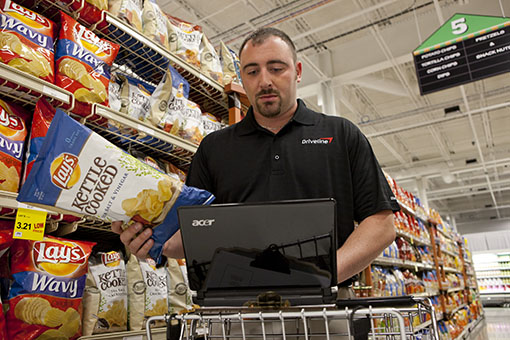 24
Observation Methods: Content Analysis
Content Analysis
The objective, systematic, and quantitative description of the content of a communication.
The unit of analysis may be:
words, 
characters (individuals or objects), 
space and time measures (length or duration of the message), 
or topics (subject of the message).
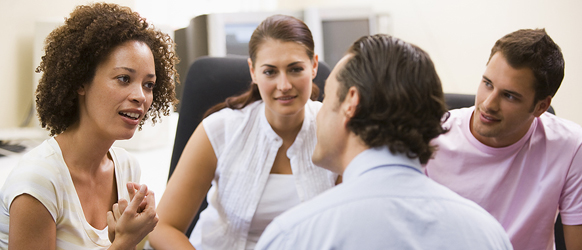 25
Observation Methods: Trace Analysis
Trace Analysis: Data collection is based on physical traces, or evidence, of past behavior.  For example:
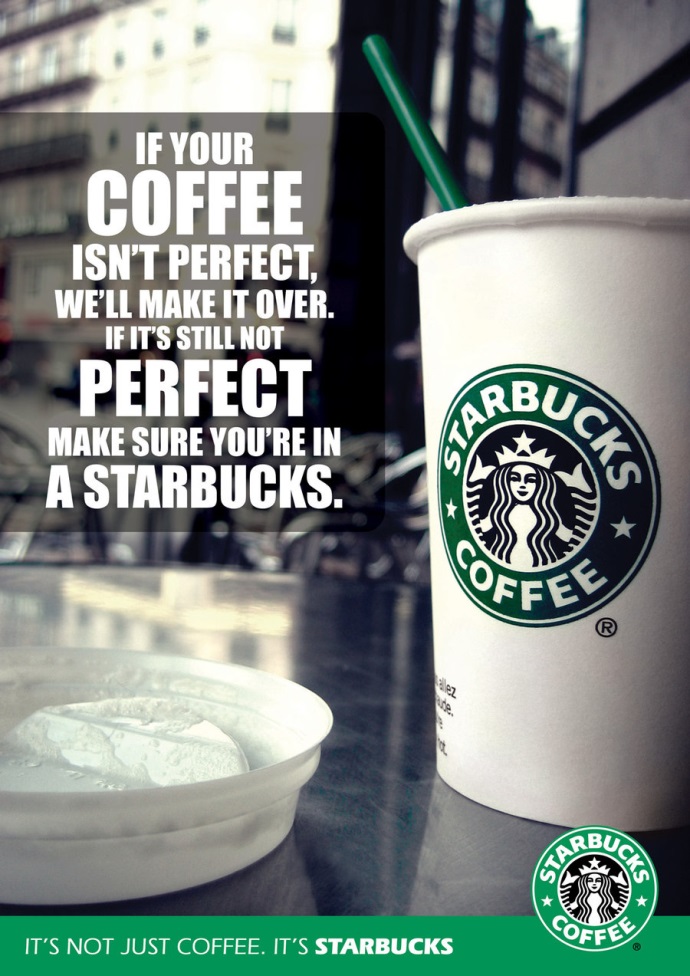 The number of different fingerprints on a page was used to gauge the readership of various advertisements in a magazine.
The position of the radio dials in cars brought in for service was used to estimate share of listening audience of various radio stations.  
Internet visitors leave traces which can be analyzed to examine browsing and usage behavior by using cookies.
26
Criteria	          	       Personal         Mechanical           Audit       Content     Trace
	         	       Observation   Observation         Analysis  Analysis    Analysis

Degree of structure		Low	Low to high	High	High	Medium
Degree of disguise	     	Medium	Low to high	Low	High	High 
Ability to observe       	High	Low to high	High	Medium	Low 
in natural setting  
Observation bias        	High	Low		Low	Medium	Medium
Analysis bias	     	High	Low to		Low	Low	Medium
				Medium 
General remarks   		Most 	Can be	           Expensive  Limited to  Method of
			flexible 	intrusive                                 commu-    last resort
						              nications
7) A Comparative Evaluation of Observation Methods
27
8) Relative Advantages of Observation
They permit measurement of actual behavior rather than reports of intended or preferred behavior.  
There is little reporting bias.
Interviewer bias is greatly reduced.  
Certain types of data can be collected only by observation.  
If the observed phenomenon occurs frequently or is of short duration, observational methods may be cheaper and faster than survey methods.
28
Relative Disadvantages of Observation
Selective perception (bias in the researcher's perception) can bias the data.  
Observational data are often time-consuming and expensive
Difficult to observe certain forms of behavior.  
In some cases, the use of observational methods may be unethical. 
E.g. observing people without their knowledge or consent.
29
Questions??
Thank You!
30